КОММУНИКАТИВНАЯ КУЛЬТУРА ПЕДАГОГА
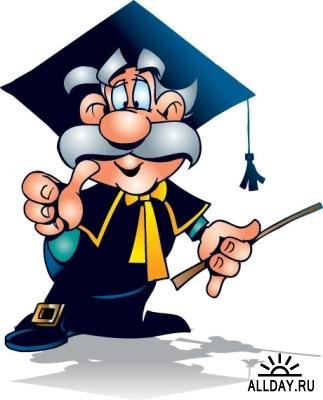 Подготовила: Щербакова И.Ю.
психолог  ОГАОШИ с ПЛП им. П. О. Сухого
2010 год
Объективные причины, препятствующие конструктивному общению учителя и воспитанника:
1. Не умение педагогом доступно объяснять материал;
2. Отсутствие понимания учеников;
3. Нежелание разобраться в сложившейся ситуации и дать объективную оценку;
4. Постоянные придирки;
5. Замкнутость педагога;
6. Неумение вести обратную связь (усвоил или не усвоил материал воспитанник);
7. Нежелание оказать помощь ученику;
8. Не все знают воспитанников по имени;
9. Сарказм при общении;
10. Оскорбления;
11. Необщительность педагога;
12. Личная неприязнь;
13. Двойки за отсутствие на уроках;
14. Лексика при общении с ребенком.
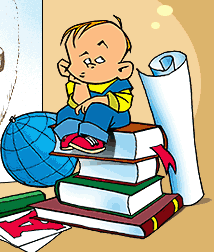 Что привлекает воспитанников при общении с педагогом:
Эмоциональность;
Понимание ученика и готовность помочь;
Умение понять ситуацию, помочь и поддержать;
Обоснованность поставленной неудовлетворительной оценки или сделанного замечания;
Доступность объясняемого материала;
Справедливое и уважительное отношение ко всем;
Доброта, веселость, задорность, отзывчивость;
Умение дать правильный совет, который учит жизни ;
Простота, легкость общения;
Чувство юмора;
Педагог учит находить выход из любой ситуации;
Внешний вид;
Понимание молодежной среды;
Интересные формы урока;
Настрой на позитив.
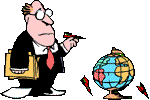 Стиль общения педагога с учащимися:
общение на основе увлеченности общей деятельностью;
общение на основе дружеского расположения;
общение – диалог.
общение – дистанция;
общение – устрашение;
общение – заигрывание;
монолог учителя, лишение их общения.
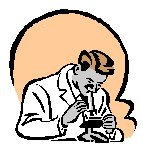 Условия, обеспечивающие позитивное общение с педагогом:
Целостный контакт со всей группой;
Внешний вид педагога, речевые обращения к воспитанникам;
Умение транслировать своё расположение к детям;
Понимание настроенности всей группы и отдельных воспитанников;
Создание ситуации успеха для учащихся, рефлексия в общении.
Барьеры педагогической деятельности.
Анкета №1. «Выявление способности учителя к саморазвитию».
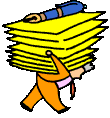 Барьеры педагогической деятельности.
Анкета №2. «Выявление факторов, стимулирующих и препятствующих обучению и развитию, саморазвитию учителей в школе».
Анкета №2. «Выявление факторов, стимулирующих и препятствующих обучению и развитию, саморазвитию учителей в школе».
КОДЕКС НРАВСТВЕННОСТИ ПЕДАГОГА
Умей признавать свои ошибки и старайся не повторять их.
Если твои ученики совершают что – то плохое, подумай, где ты допустил ошибку.
Чаще вспоминай себя в детстве – легче будет понимать детей.
Старайся в самых конфликтных ситуациях представить себя на месте своего ученика.
Откажись от идеи превосходства над своим учеником.
Не принуждай ребенка к откровенности и не лезь к нему в душу, если он этого не хочет. Умей ждать!
Старайся видеть даже самые маленькие успехи своих детей и радоваться им.
Помни, что ты – не идеал, поэтому принимай своего ученика таким, каков он есть.
Организуй работу с детьми так, чтобы они как можно больше общались друг с другом, слышали друг друга.
 Ничего не делай за своих учеников, но делай вместе с ними.
Развивай в себе умение быть смешным, смеяться над собой, своими недостатками.
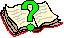 КОДЕКС НРАВСТВЕННОСТИ ПЕДАГОГА
12. Полезней один раз попросить ребенка о чем – либо, чем сто раз приказать ему что – то сделать.
13. Избегай ханжества в трудных вопросах жизни.
14. Если можно что – то не заметить, постарайся не заметить.
15 Не читай нотаций и не ищи виноватых, постарайся искать истину.
16. Не гонись за любовью детей, она сама тебя настигнет, если ты ее заслужишь.
17. Берись с детьми за такие дела, реальный результат которых они могут увидеть.
18. Опасайся любимчиков – это лишит тебя возможности быть справедливым.
19. Уважай мнение своих учеников.
20. Не убивай учеников своими знаниями, дай им возможность проявить себя.
21. Если тебе кажется, что дети тебя не любят, то так оно и есть.
22. Если ты позволяешь себе говорить, что дети, которых тебе поручено воспитывать, ужасны, значит , так оно и есть. 
       При твоем воспитании они не могут быть другие.
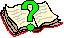